ГИПЕРМАРКЕТ «ЛЕНТА»
город Смоленск, ул. 25 сентября, д. 35, лит. А
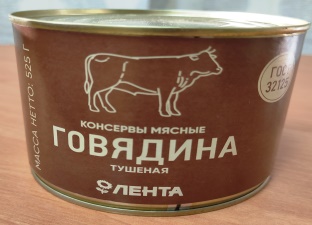 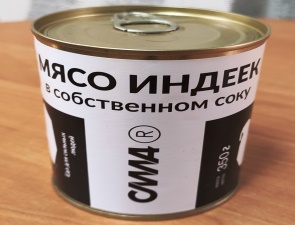 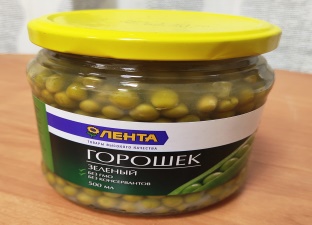 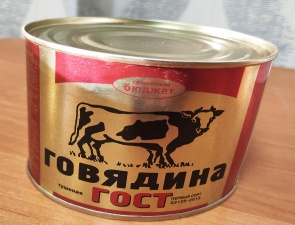 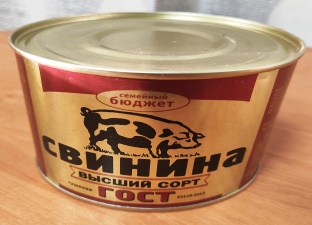 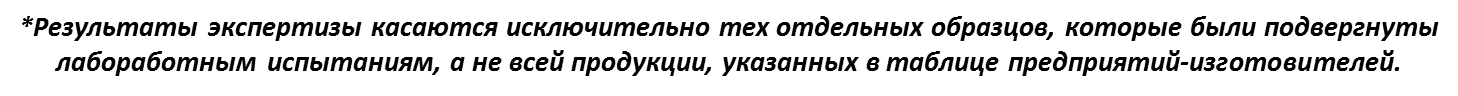 ГИПЕРМАРКЕТ «ЛЕНТА»
город Смоленск, ул. 25 сентября, д. 35, лит. А
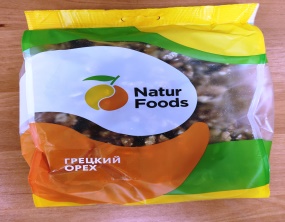 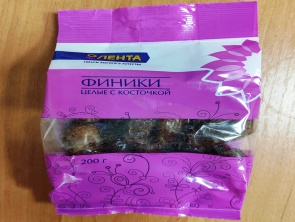 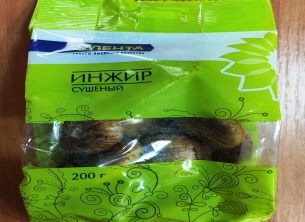 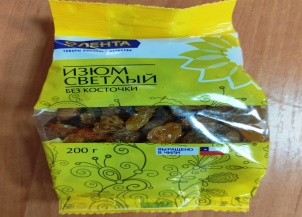 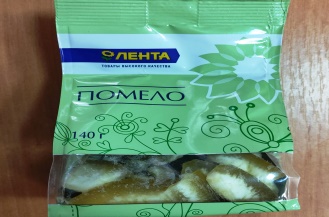 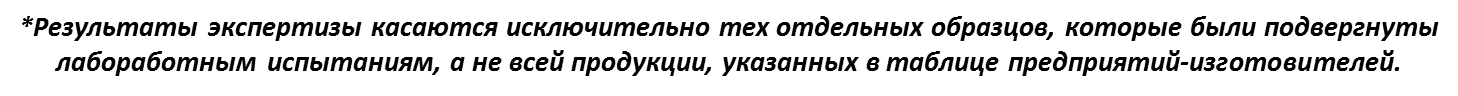 ГИПЕРМАРКЕТ «ЛЕНТА»
город Смоленск, ул. 25 сентября, д. 35, лит. А
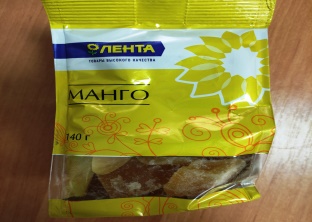 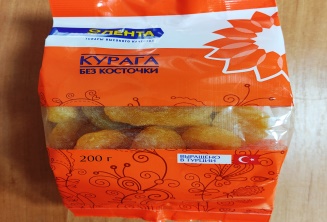 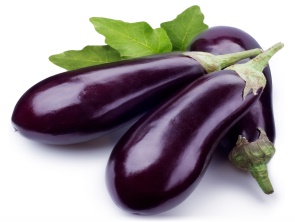 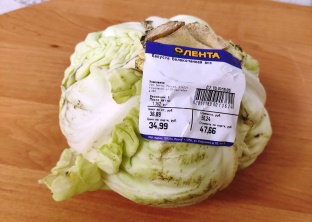 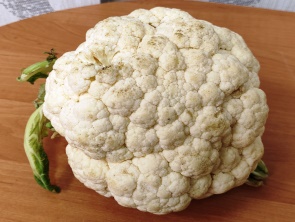 *Результаты экспертизы касаются исключительно тех отдельных образцов, которые были подвергнуты
лабоработным испытаниям, а не всей продукции, указанных в таблице предприятий-изготовителей.
ГИПЕРМАРКЕТ «ЛЕНТА»
город Смоленск, ул. 25 сентября, д. 35, лит. А
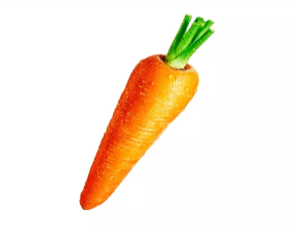 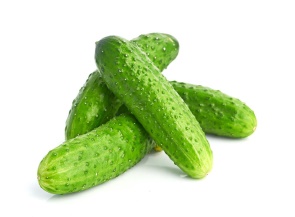 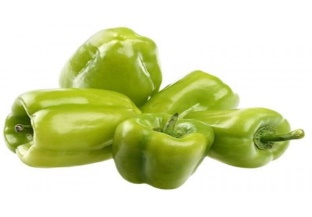 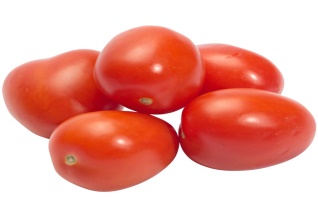 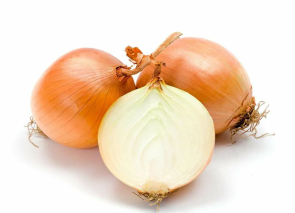 *Результаты экспертизы касаются исключительно тех отдельных образцов, которые были подвергнуты
лабоработным испытаниям, а не всей продукции, указанных в таблице предприятий-изготовителей.
ГИПЕРМАРКЕТ «ЛЕНТА»
город Смоленск, ул. 25 сентября, д. 35, лит. А
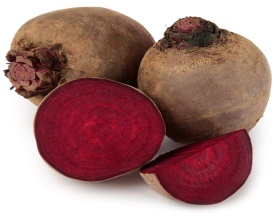 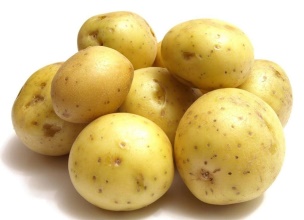 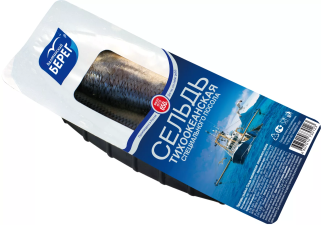 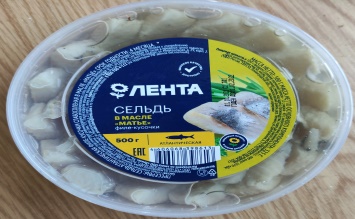 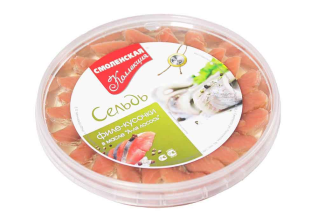 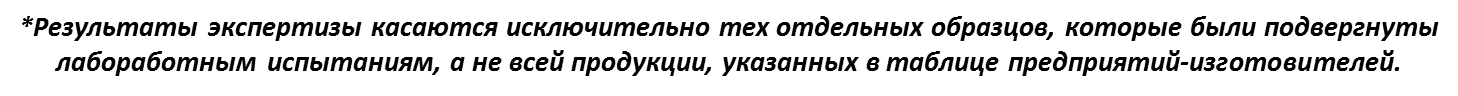